Project Management Community of Practice (PM CoP)
A welcoming space to share and grow your project management practice within the UQ context
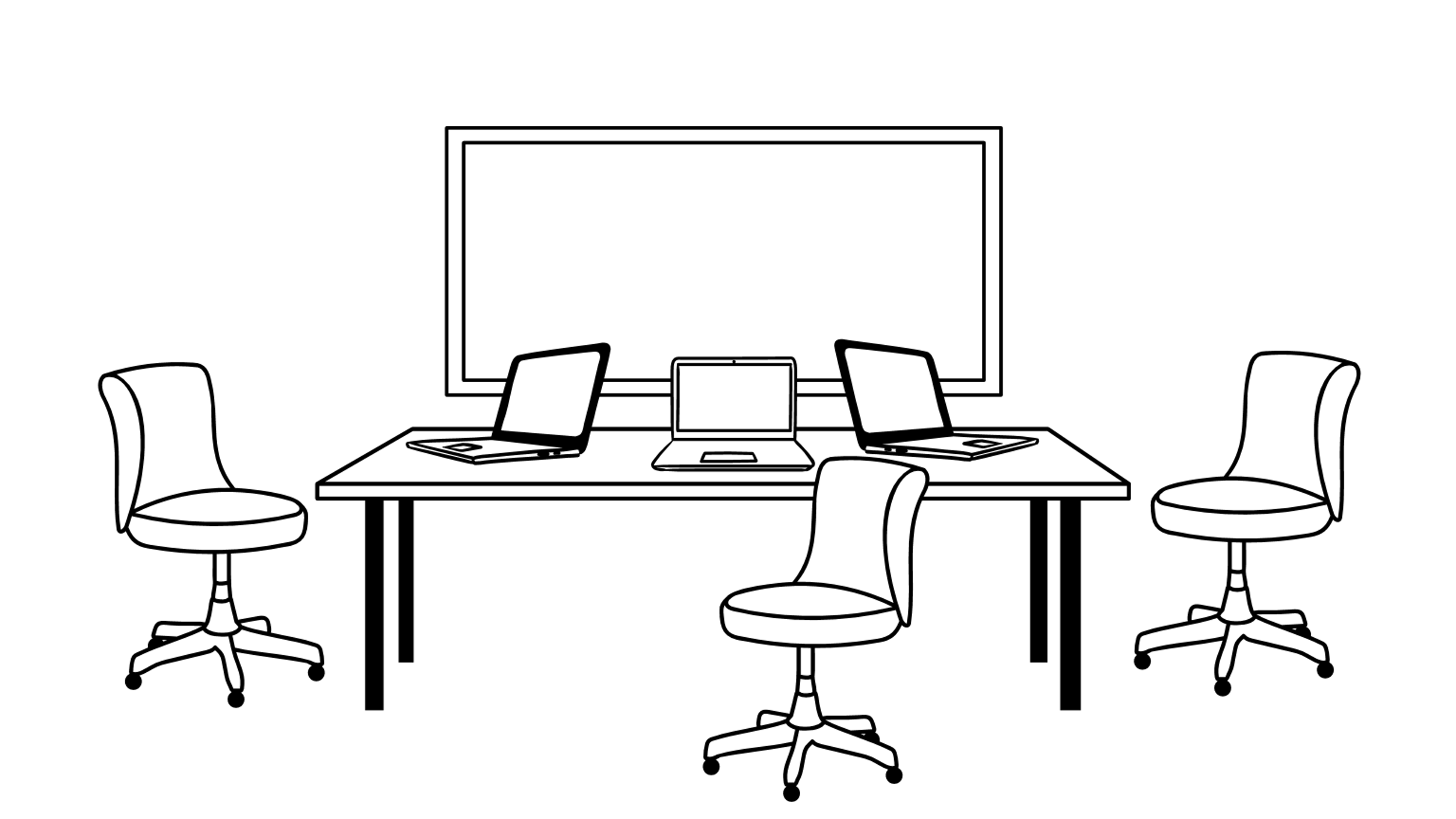 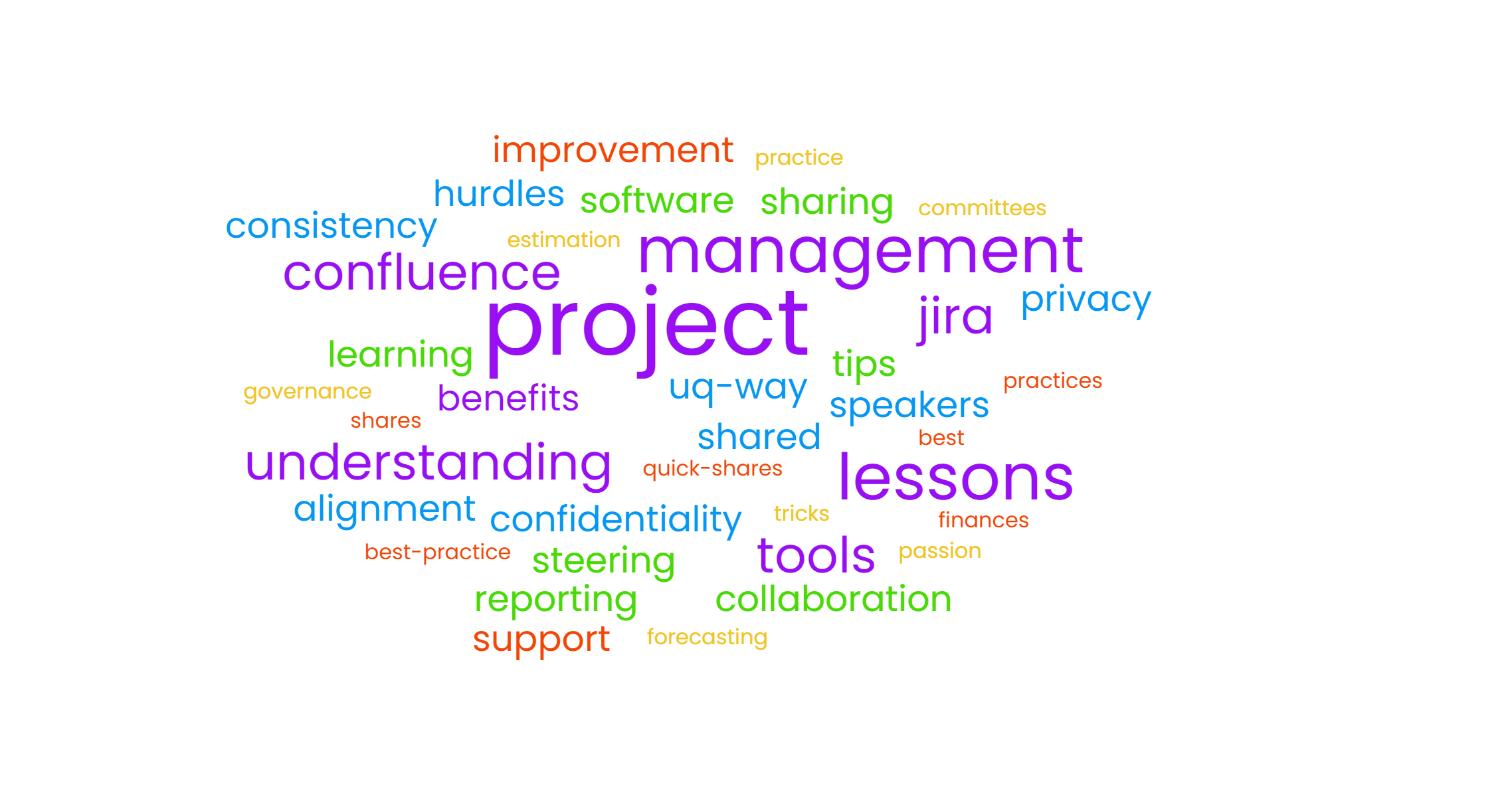 We meet for an hour each month in-person & virtually
Everyone with an interest in project-aligned topics is welcome
We’re always looking for speakers & presenters on project-related topics
Information is shared via our MS Teams site - Project Management CoP, and through emails.
This CoP is supported by the IT Portfolio Management Office, ITS
To join contact pmcop@uq.edu.au